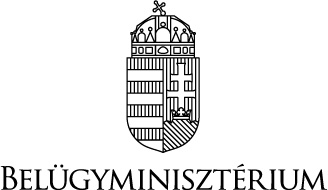 Mit tudunk magunkról? Mit mondunk magunkról?

Önkormányzati kommunikáció és információfeldolgozás az ÖFFK II. projekt kutatásainak tükrében
Előadó: Ongjerth Richárd
Dátum: 2018.06.30.
A kutatásról 1.
Az Önkormányzati Folyamatok Figyelemmel Kísérése II. elnevezésű kiemelt kormányzati projekt azokat a területeket kutatja, ahol a korábban mért felmerült igények szerint az önkormányzatok – a hatékony településfejlesztési munkájuk érdekében – leginkább segítséget igényelnek, szükségük van az új információk megszerzésére. 
Ezek közül az egyik legfontosabb az önkormányzati kommunikációt és a helyi tervezés, fejlesztés alapjául szolgáló információfeldolgozási munka felmérését és elemzését célzó kutatás, amely sokféle technika párhuzamos alkalmazásával, és ezek eredményére épülő javaslatokkal, ajánlásokkal kívánja segíteni a hazai önkormányzatok tevékenységét.
A kutatás eredményét tartalmazó összefoglaló mellett ajánlások kidolgozása zajlik, és útmutató is készül a polgármesterek, önkormányzati vezetők számra.
A kutatásról 2.
Néhány diagram az online kérdőív feldolgozásából
Kifejezetten kommunikációs munkatárs alkalmazása az önkormányzatoknál, 
a településméret függvényében
A települési lakosságszám és az önkormányzati Facebook oldal követőinek aránya a település méretének függvényében
Néhány diagram
A települések idegen nyelveken történő online megjelenése a településméret függvényében
Pozitívan diszkriminált célcsoportok megléte 
a kommunikáció során 
a településméret függvényében
Néhány diagram a lakossági survey feldolgozásából
Néhány diagram
Néhány diagram
Néhány diagram
N=481
Megállapítások például
A kormányzat és a közigazgatás előtt hatalmas tanulási folyamat áll, mivel az ügyféligények könnyen igazodnak a gyorsan változó trendekhez.

Markáns szemléletváltásra van szükség ahhoz, hogy a szolgáltatások minősége képes legyen igazodni az állampolgárok növekvő elvárásaihoz.

Elengedhetetlen az új funkciók ellátásához szükséges (humán és eszköz)kapacitások kialakítása.

Szükséges a kommunikációs (és közigazgatási-) stratégiák újraalkotása.

A kistelepülések sok esetben zárványként működnek: megelégszenek azzal az információval, amit elérnek, illetve a rendelkezésre álló információk jelentős részét nem hasznosítják.
Megállapítások például
A legtöbb önkormányzati weboldal még mindig első-második generációs, információszolgáltató webhely. 

Friss (mennyiségében és minőségében elégséges) információt a weboldalak csupán 39,2%-a tudott nyújtani. 

E-közigazgatási szolgáltatásokat (legalább egy, CLBPS szerinti második szintű, egyirányú interakciót nyújtó szolgáltatást) csak 27%-uk biztosít. 

Érdemi ügyintézési csomagot csupán a nagyobb települések képesek kínálni az állampolgáraik számára.
A Célcsoport számára A gyakorlatban alkalmazható eredménytermékek
Szintetizálja a kutatási jelentésben feltárt eredményeket, létrejön egy, a célcsoport számára jól használható, hiteles írásos szakmai javaslatcsomag, a jövőbeni tennivalókról.
Ajánlás


Útmutató
A Célcsoport számára A gyakorlatban alkalmazható eredménytermékek
„A közösségi média mint újfajta kommunikációs és stratégiai instrumentum meg kell, hogy jelenjen az önkormányzati stratégiákban.”.
Ajánlás


Útmutató
A Célcsoport számára A gyakorlatban alkalmazható eredménytermékek
Ajánlás


Útmutató
Az útmutató az elvégzett kutatásokból nyert tapasztalatokat szintetizálva fogalmaz meg az adott szakterületet érintő útmutatást az önkormányzatok számára.
A Célcsoport számára A gyakorlatban alkalmazható eredménytermékek
„Az RSS (Rich Site Summary vagy Really Simple Sindication) az ilyen technológiát alkalmazó portálokról gyűjti össze az új tartalmakat egyetlen, közös felületre. Így nincs szükség a felhasználó számára érdekes oldalak végig látogatására, hanem elegendő beállítani az internet-böngészőt, amely értesítéseket ad az új hírekről, vagy  elegendő letölteni egy RSS-olvasót, mely önálló ablakban szedi le és tartalmazza az új bejegyzéseket. A tartalmak összeválogatásához csupán egyszer kell beírni a csatorna címét az RSS-olvasóba (RSS aggregátorba), vagy a böngészőben rákattintani az ikonra. A csatornákat lehet például tartalmuk szerint szűrni, elemeiket pedig időrend vagy más szempont alapján rendezni.”
Ajánlás


Útmutató
KÖSZÖNÖM A FIGYELMET!